Lecture 18: Nonparametric Techniques
Objectives:
Density Estimation
Parzen Windows
k-Nearest Neighbor
Properties of Metrics
Resources:
DHS: Chapter 4 (Part 1) DHS: Chapter 4 (Part 2) EB&OS: Parzen WindowsMS: Nonparametric DensityKT: K-Nearest Neighbor RuleSOSS: KNN Tutorial
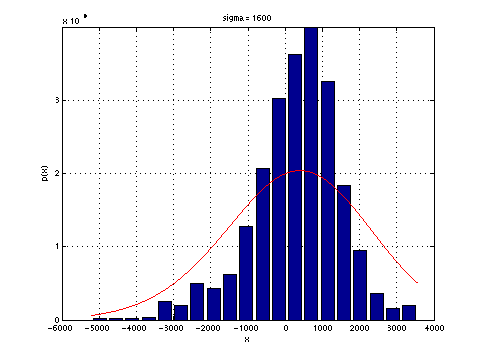 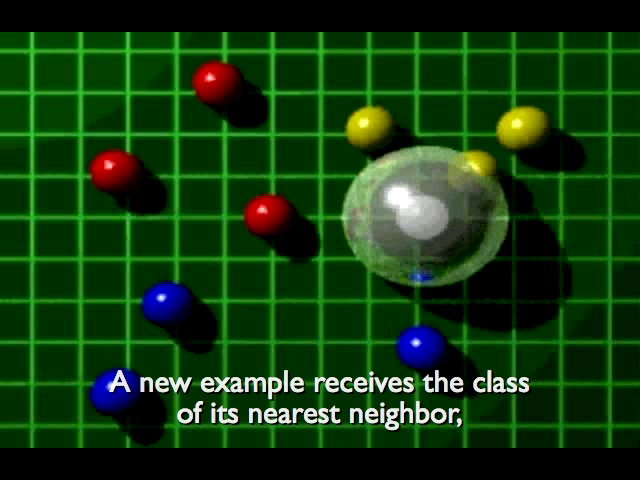 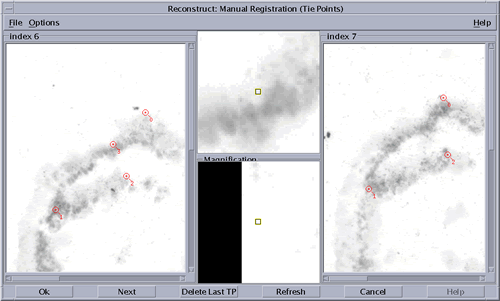 Principles of Density Estimation
Motivation Based on a Binomial Distribution
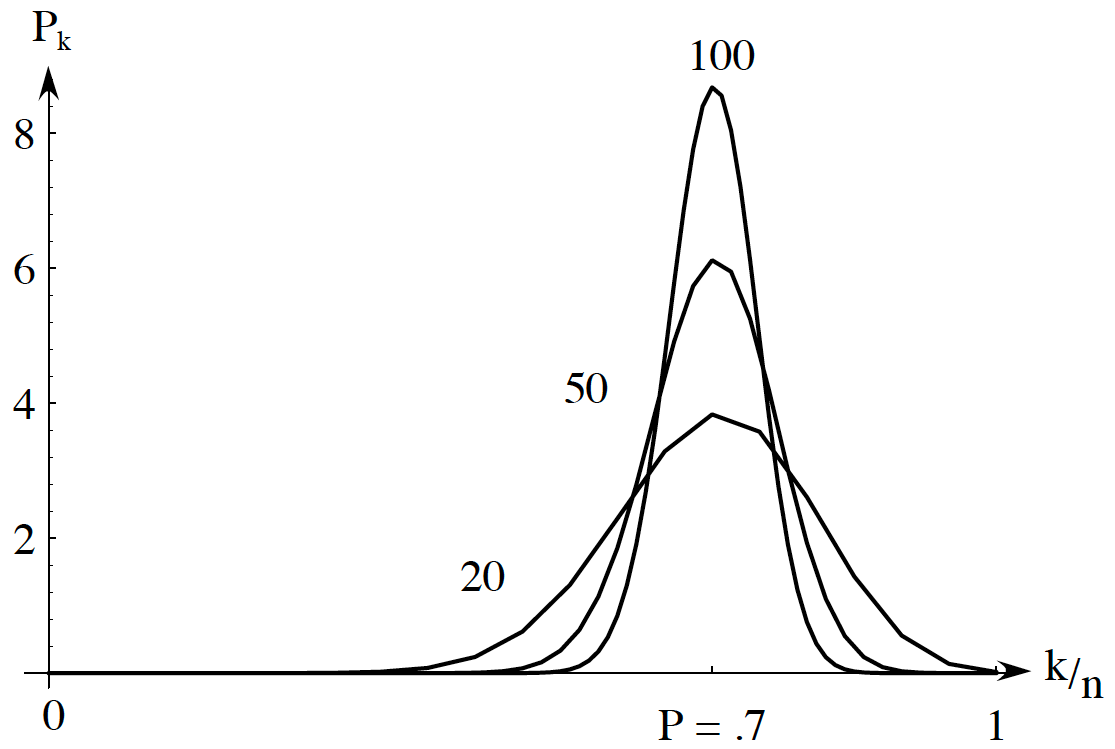 Principles for Defining a Volume (Bin Size)
Methods for Defining a Volume Size
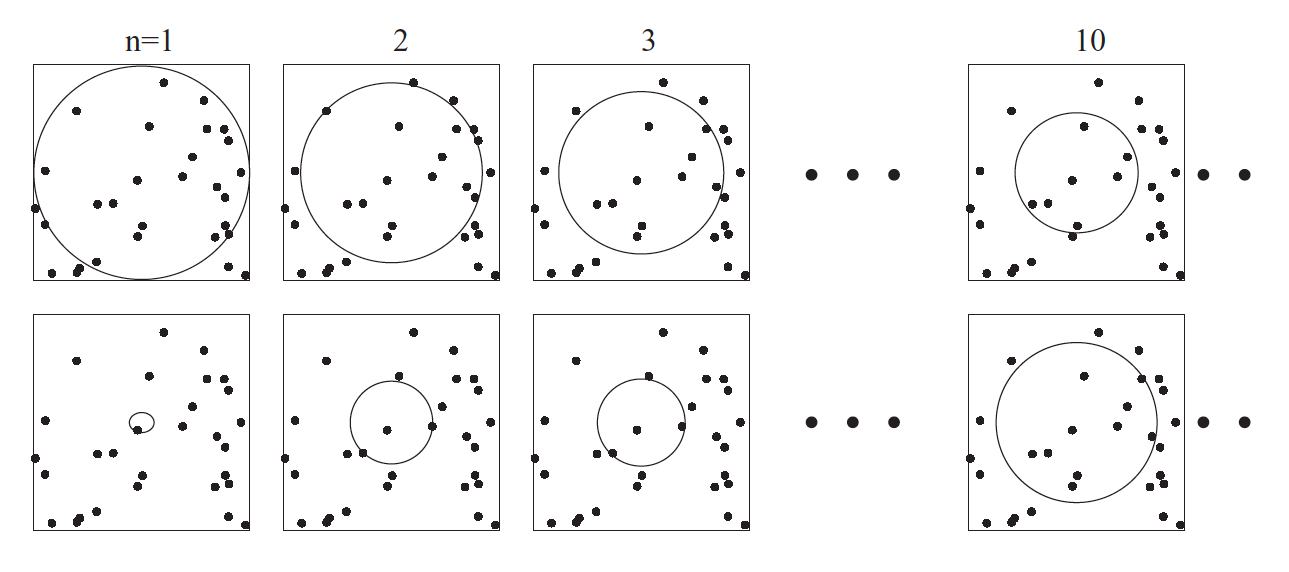 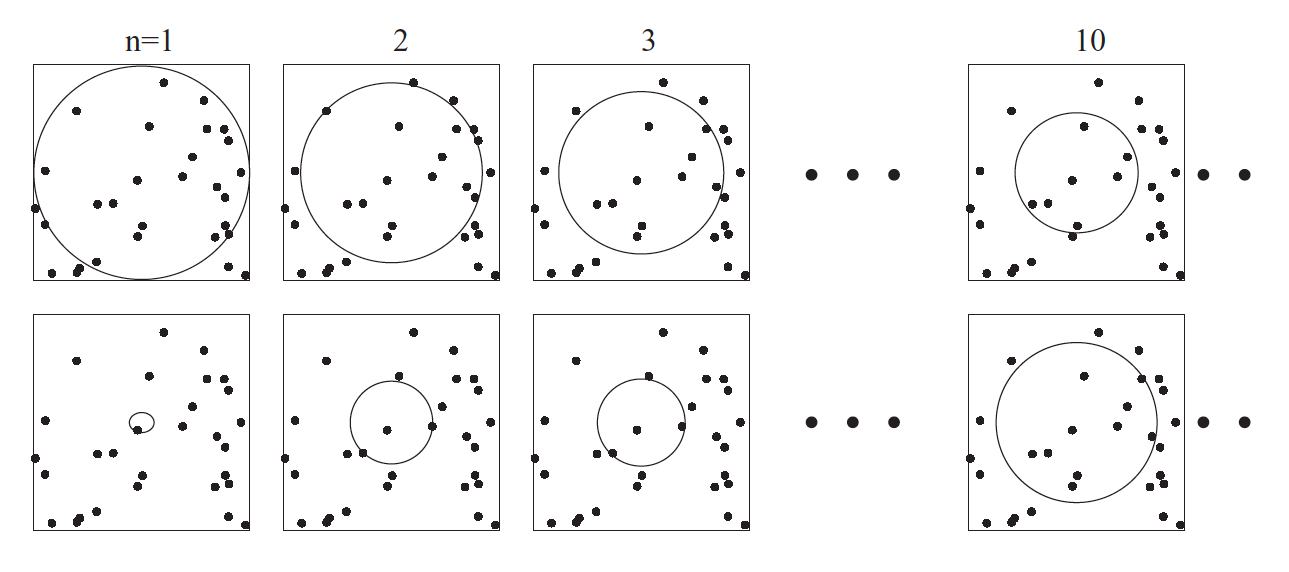 Parzen Windows
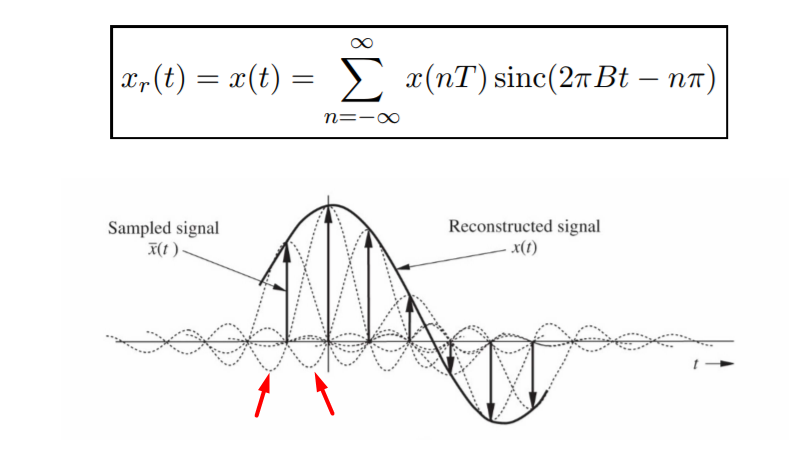 Gaussian Kernels
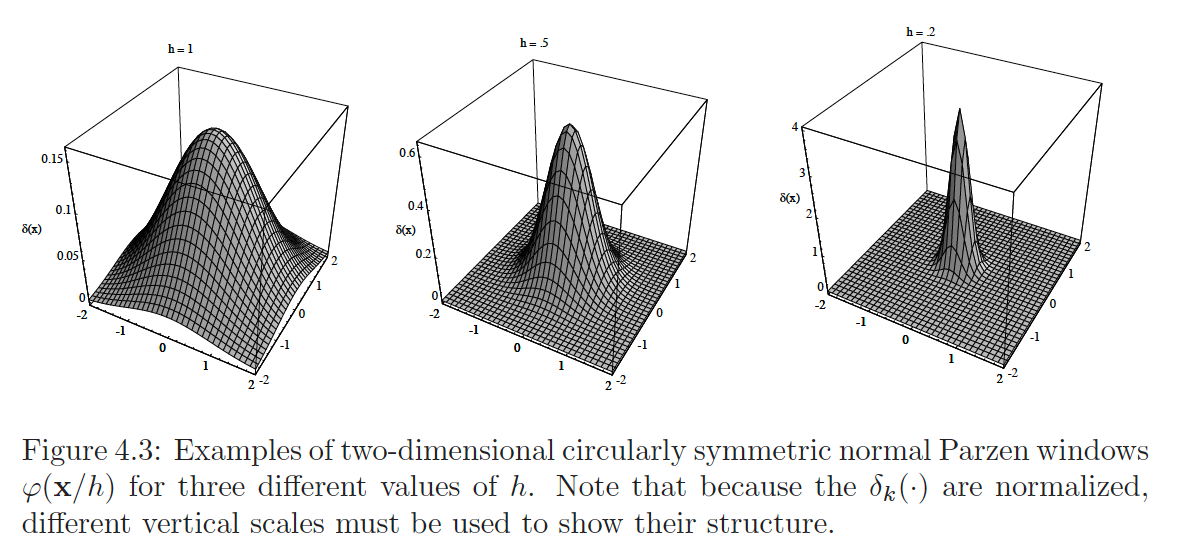 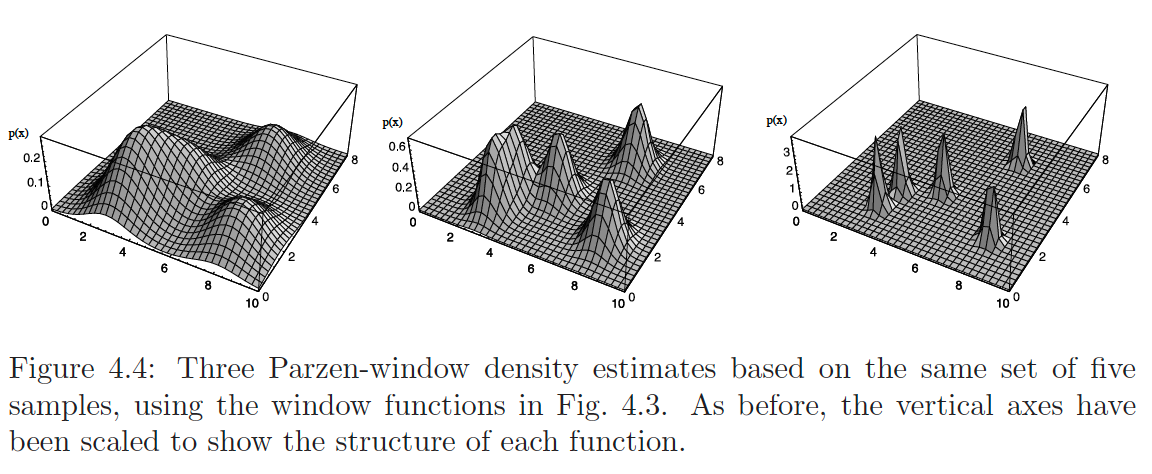 Example: Parzen Window Using A Gaussian Kernel
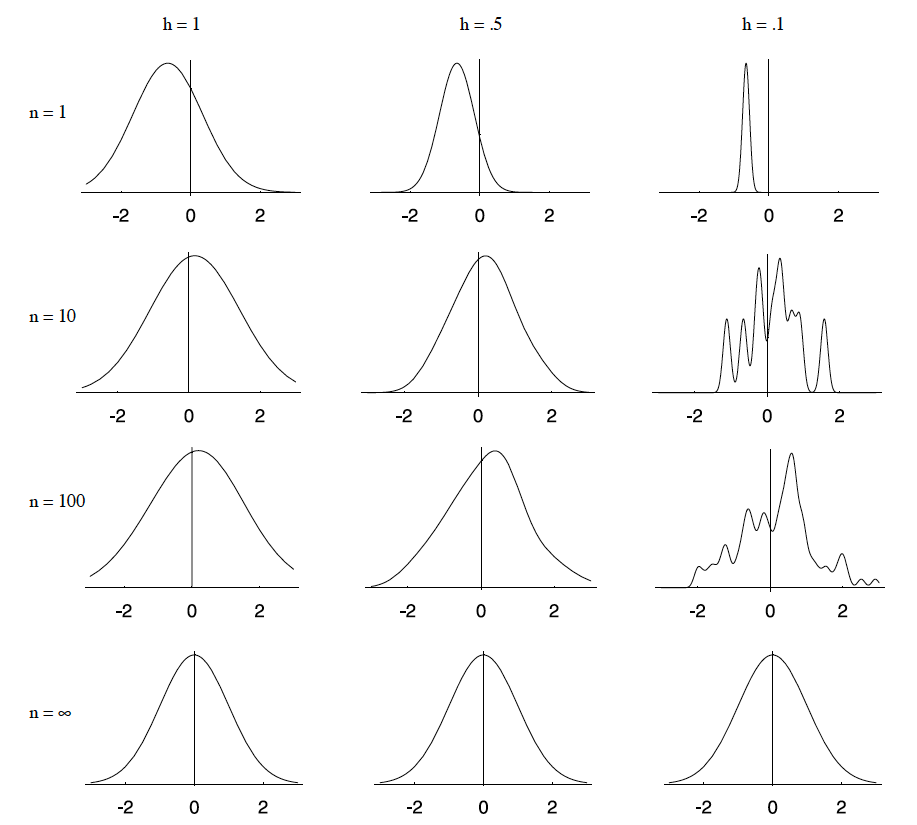 Alternate Approach: Nearest Neighbor Estimation
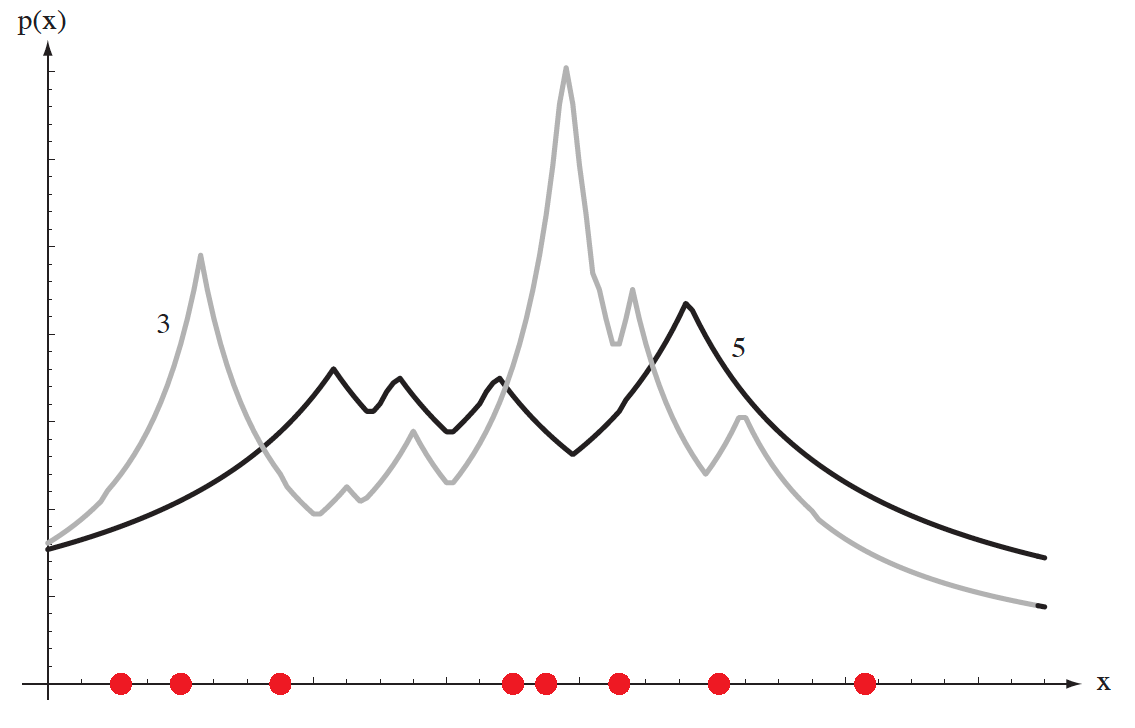 Application: Estimation of A Posteriori Probabilities
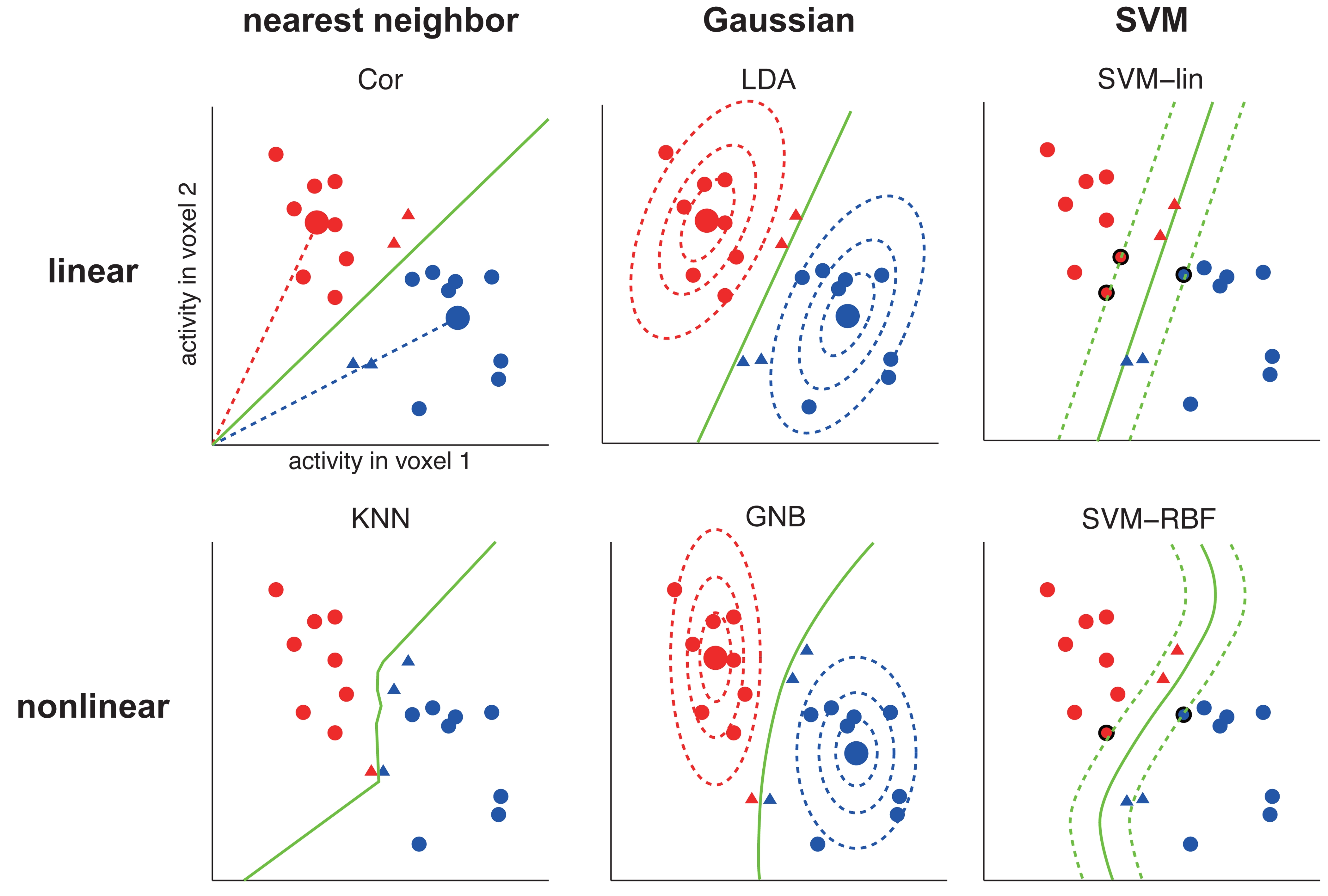 The Nearest-Neighbor Rule
The K-Nearest-Neighbor Rule
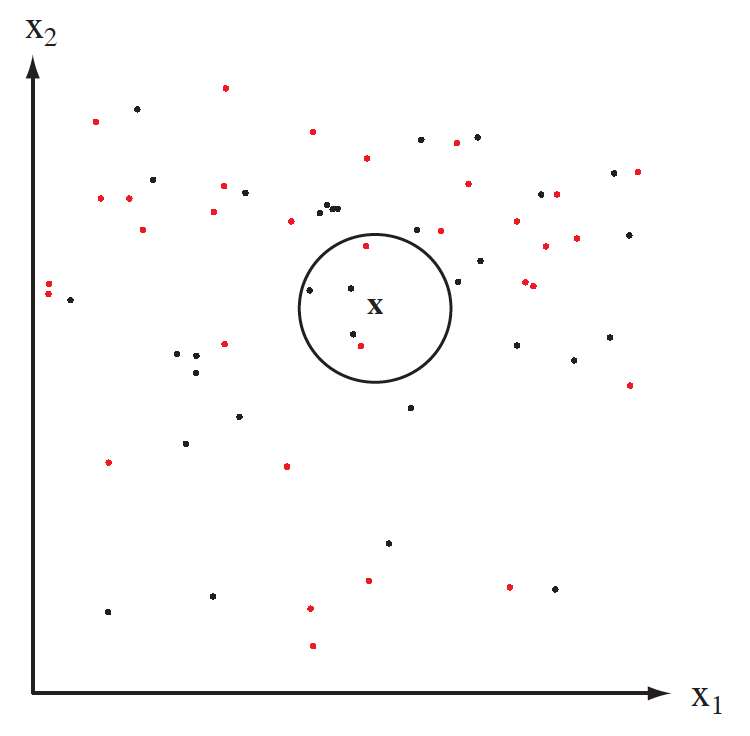 Properties of Metrics
Summary